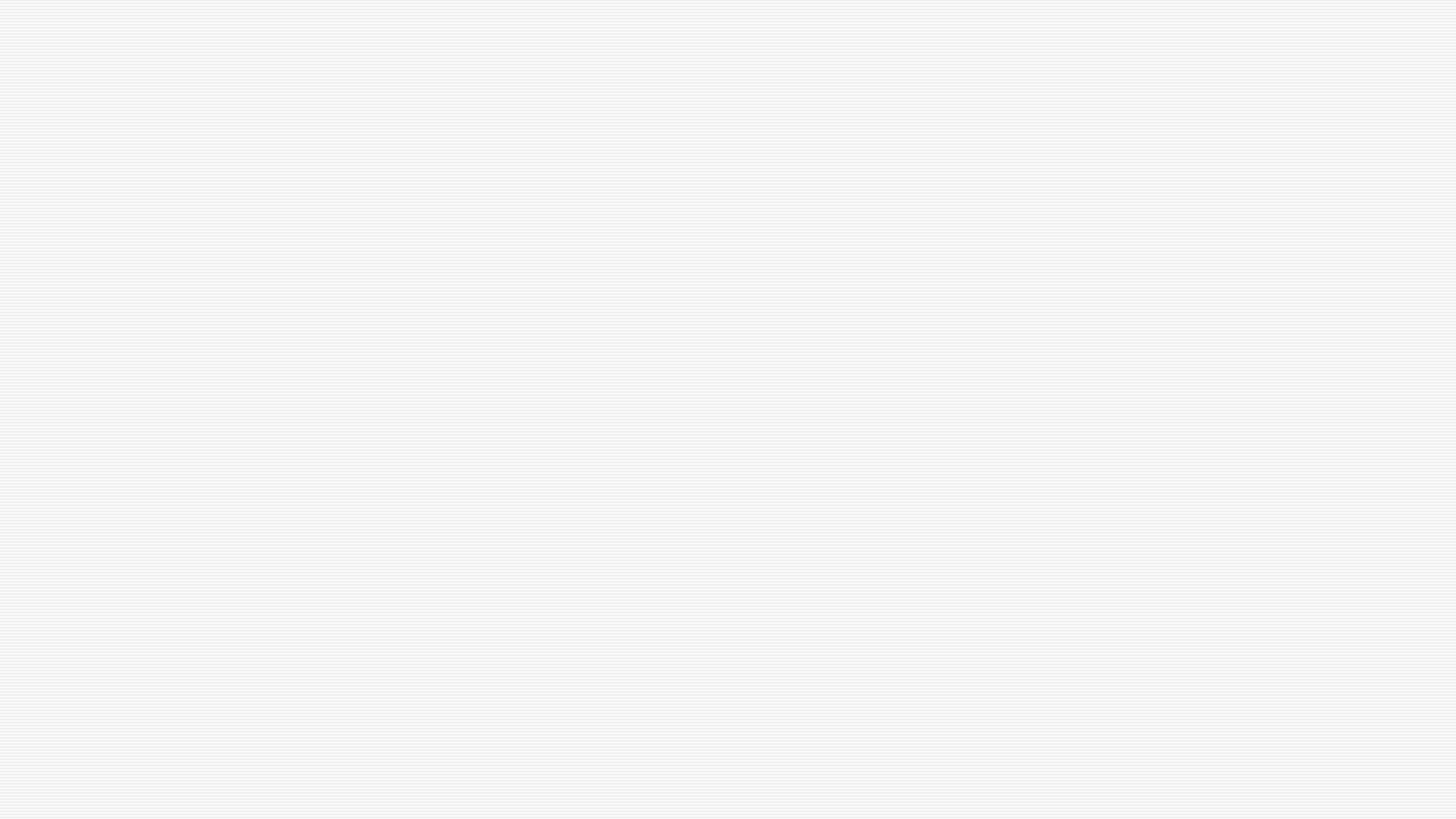 GEG7120Thinking Geographically IIGeographical TraditionsDr Sydney Calkin (s.calkin@qmul.ac.uk)
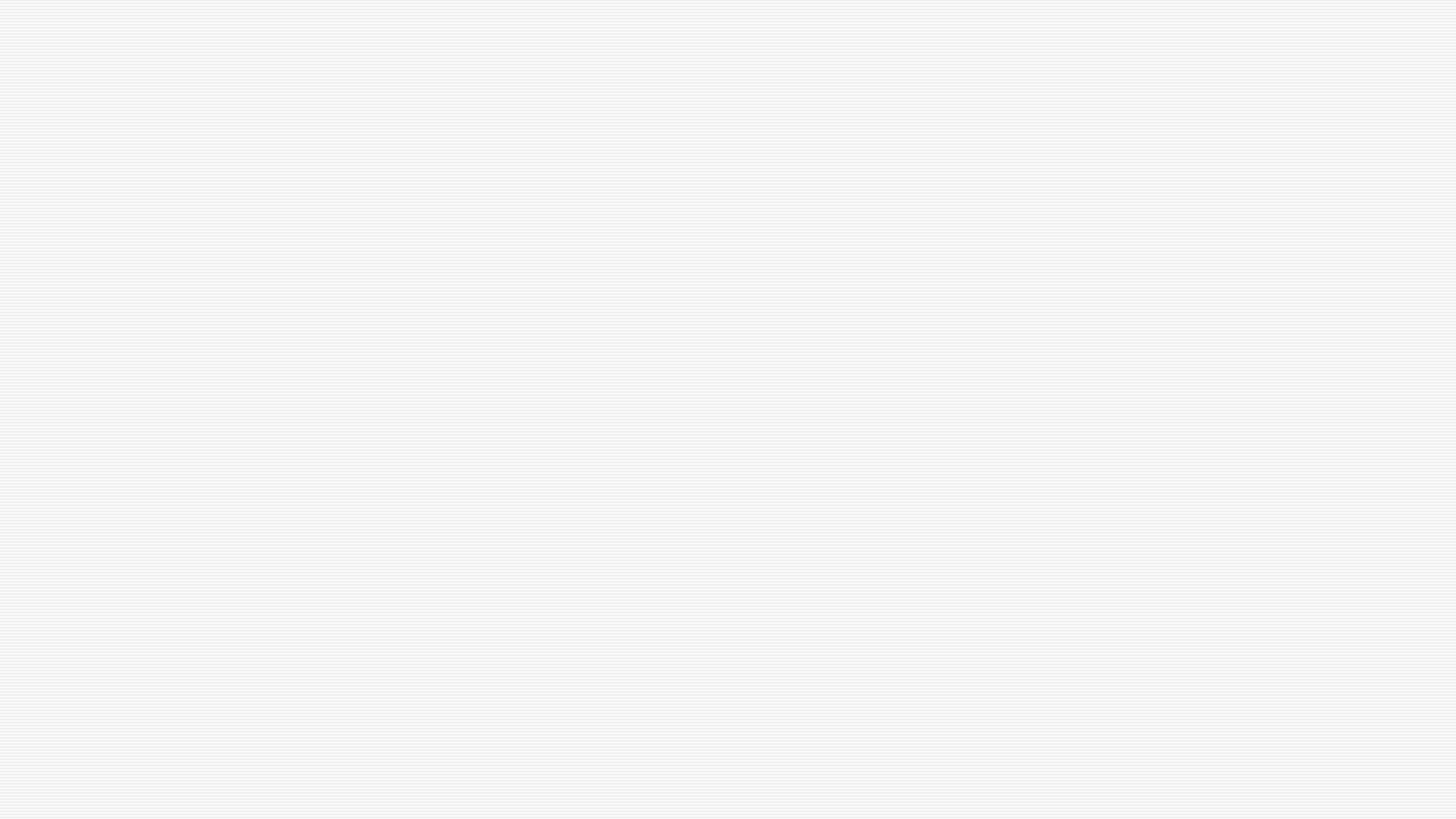 Workshop Agenda
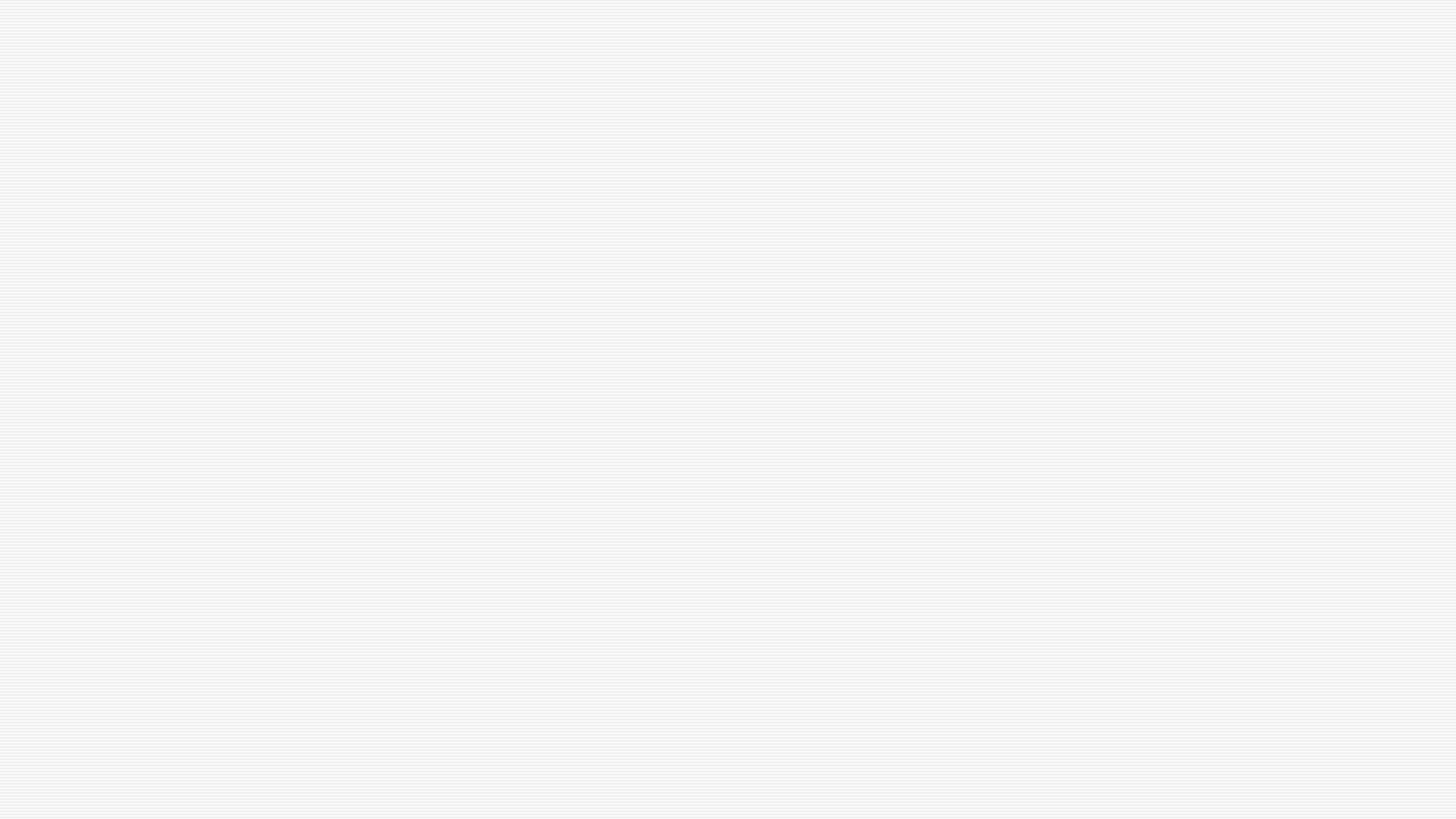 Situating Research
“Embracing a particular way of knowing distinguishes a thesis or dissertation. It is what examiners and reviewers focus on as they try to place the work; the success or failure of a particular study often resides with its ability to contextualise itself in a larger corpus of knowledge... 
[Geographical theories are] sets of methods and practices with their own assumptions, values and ways of proceeding. Each are legitimate geographic ways of knowing” 
(Aitkin and Valentine 2006, 8)
QuantitativeHumanisticRadical/ MarxistFeminist
Not an exhaustive list of geographical theories
Indicative of intellectual trends in geography and wider social science
1. What are the key points of debate/ disagreement over geographical research that shape these different traditions?

2. How do these geographical research traditions differ on their understanding of the purpose of research, the position of the researcher, and the production of knowledge?

3. Which of the research traditions discussed here is most familiar to you from your previous study? Which tradition is most influential in your research design for the MA dissertation?
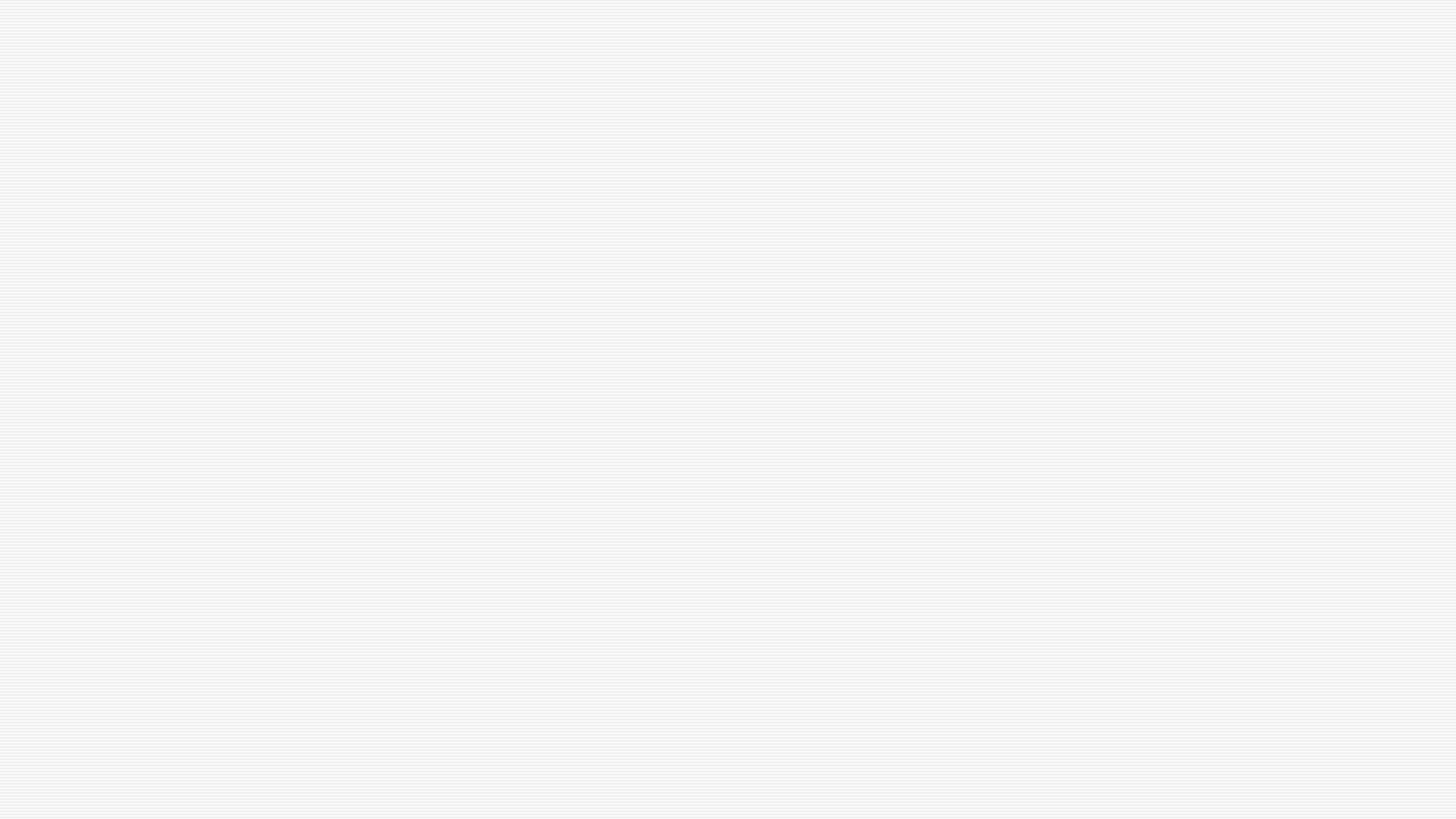 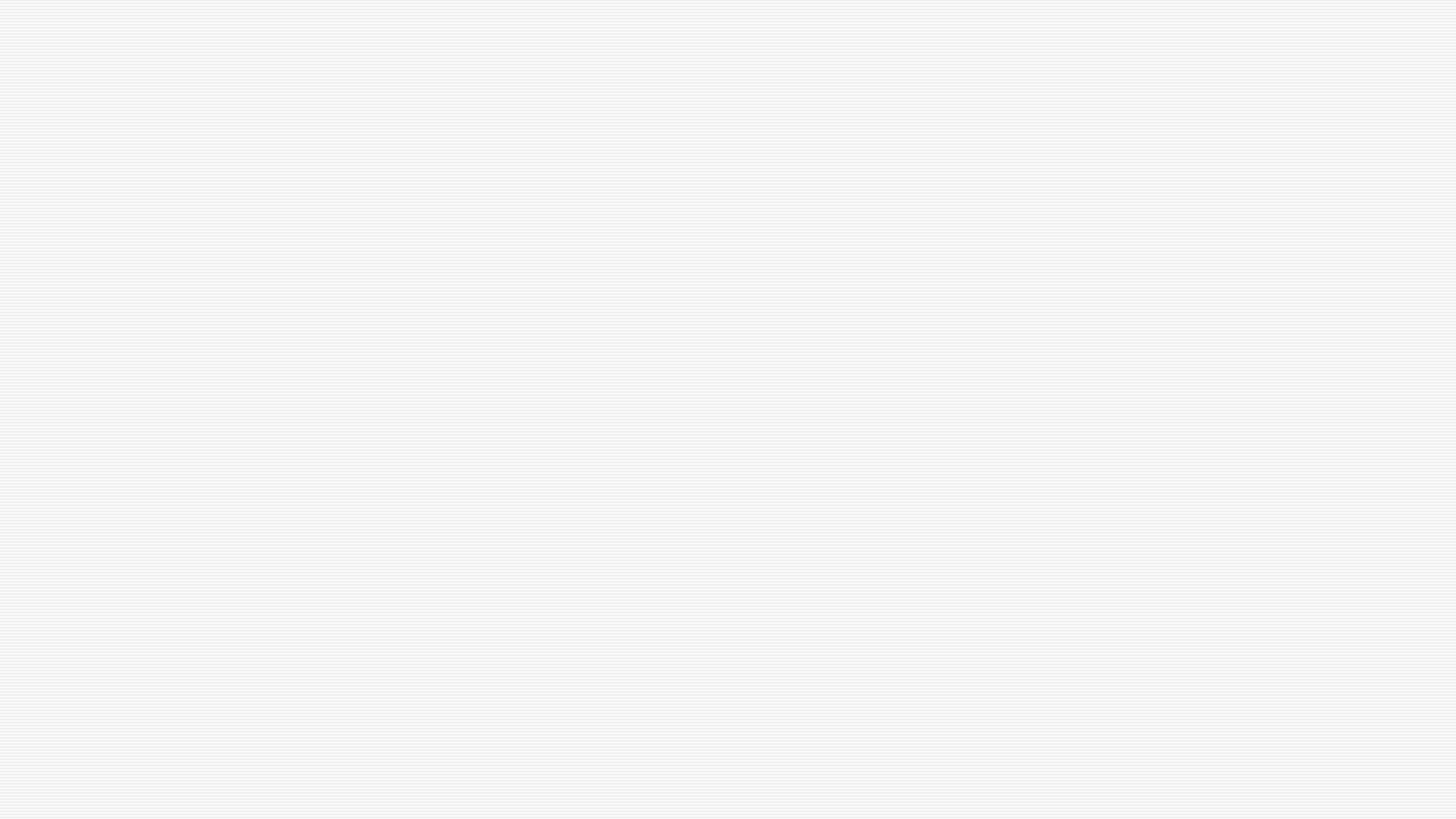 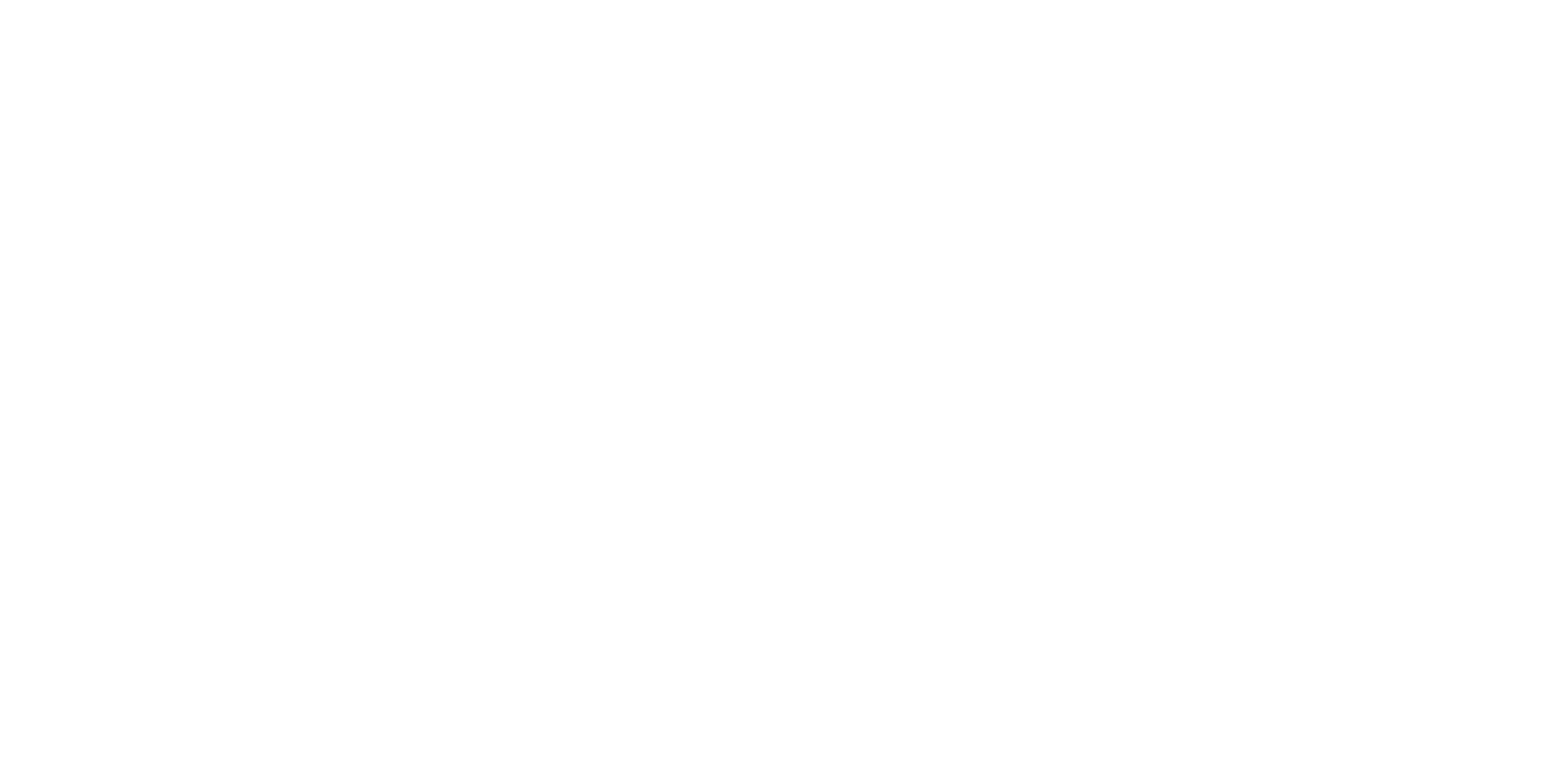 z
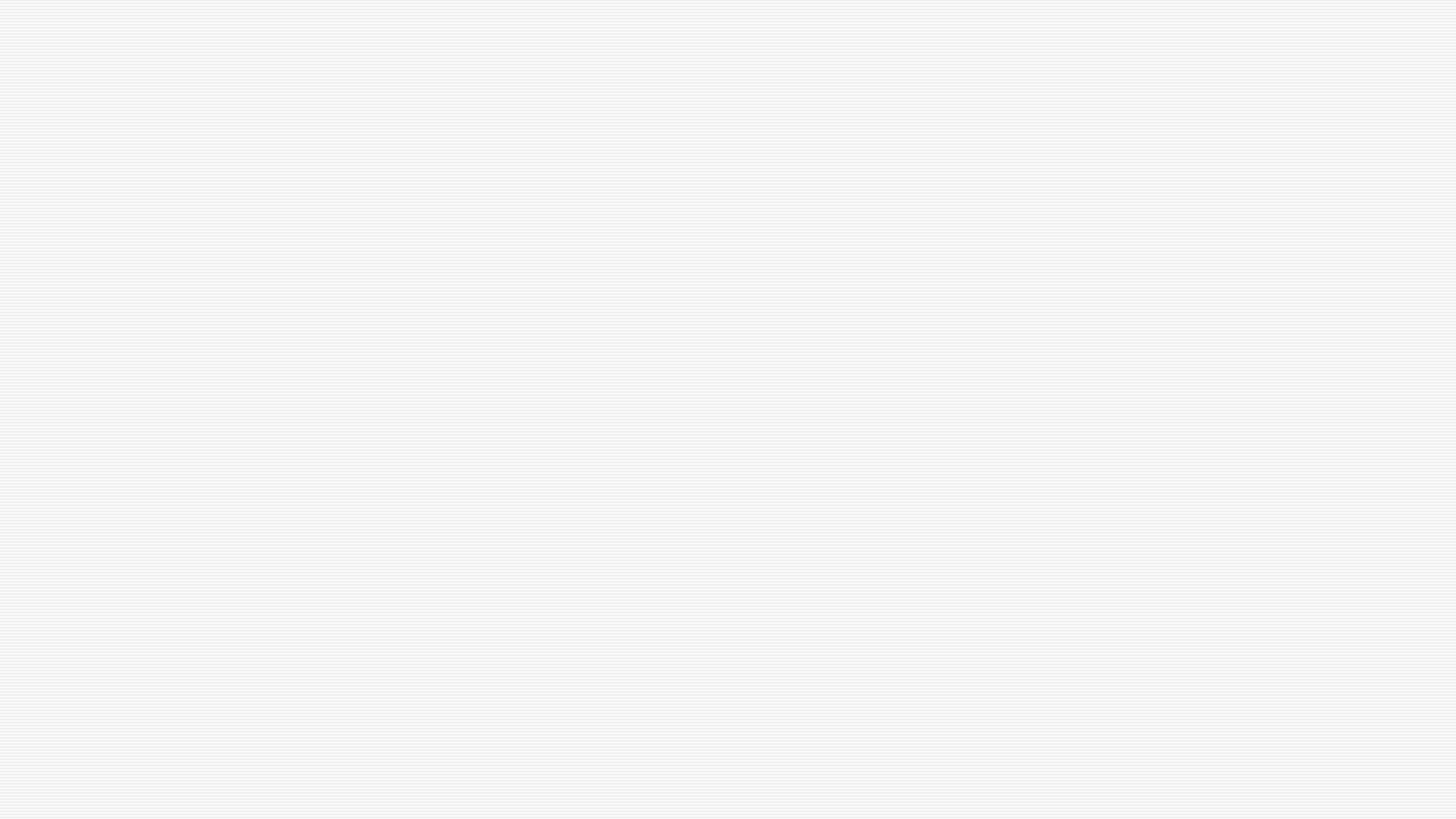 Research Design Prompts
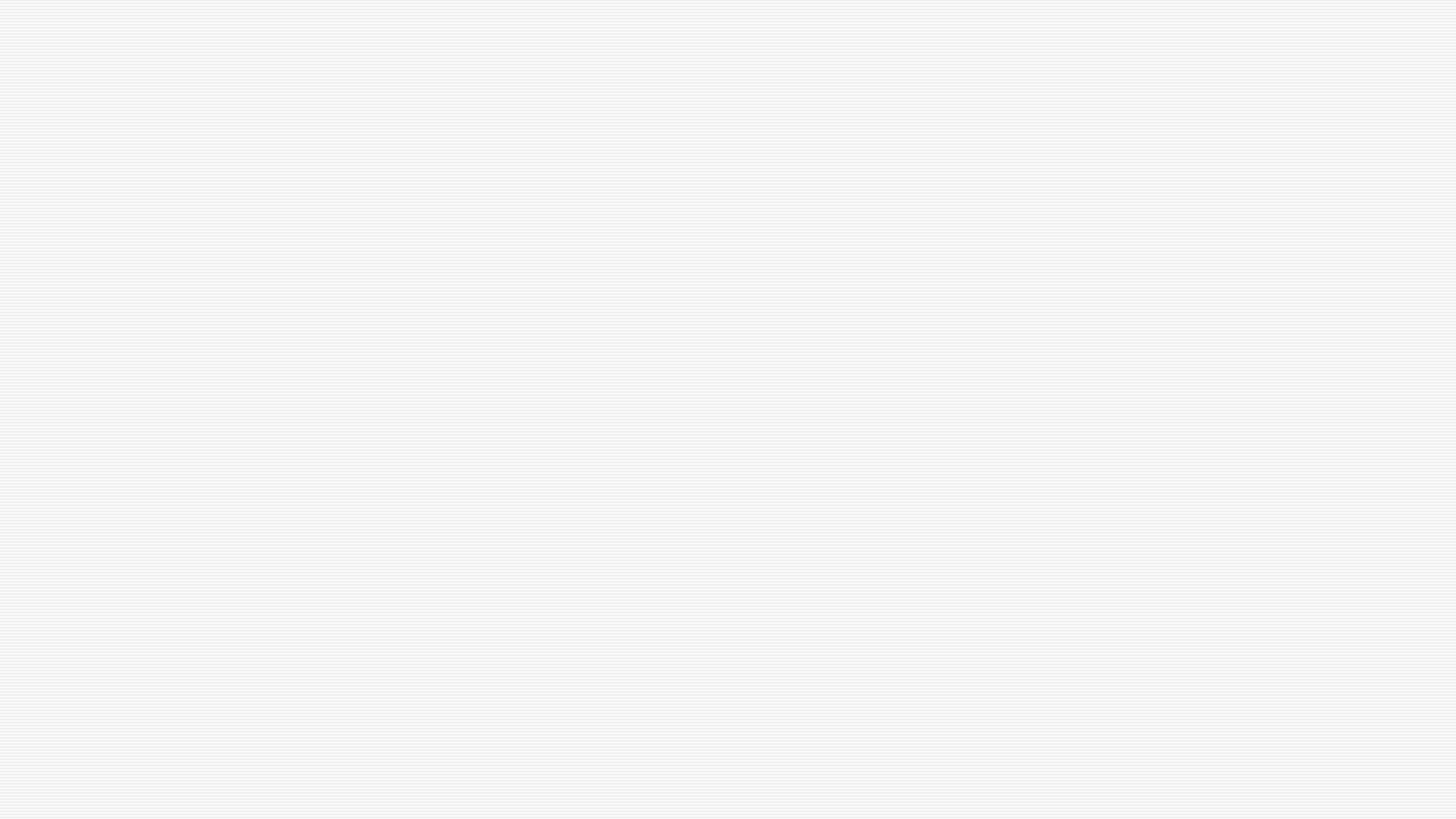 Sayer and Storper (1997: 1)
“Any social science claiming to be critical must have a standpoint from which its critique is made, whether it is directed at popular illusions which support inequality and relations of domination or at the causes of avoidable suffering and frustration of needs. But it is strange that this critical social science largely neglects to acknowledge and justify these standpoints.”
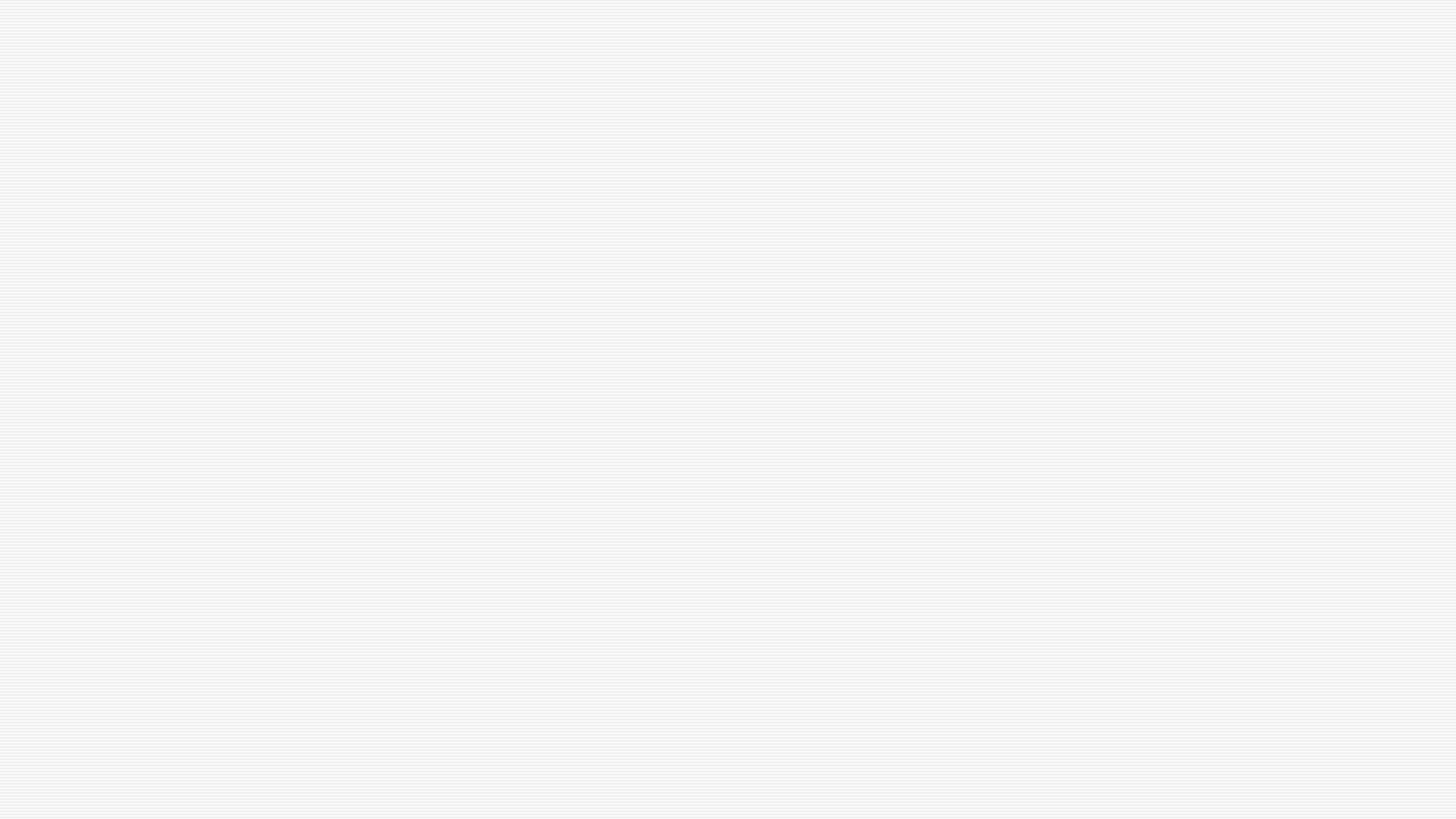 Wills, chapter p.5
“Is it necessary to acknowledge who we are and our political positions when doing this kind of research? Are we able fully to identify our motivations for doing research even if we wanted to? How is our research shaped by our values and moral/ethical judgements, and how do we know? How political can we be about what we say and do with research? And, ultimately, would this approach actually make any difference to the practice and outcomes of research?”